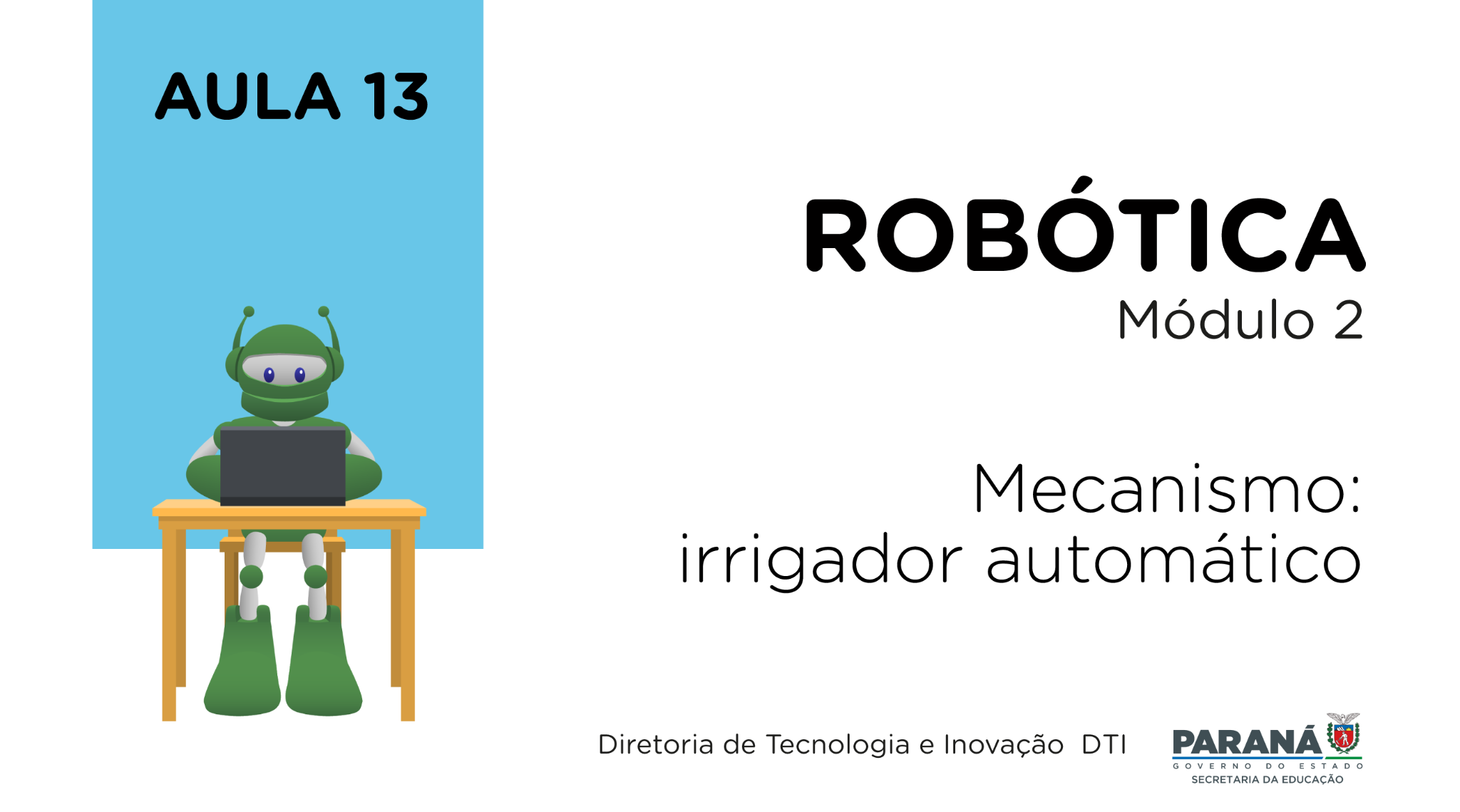 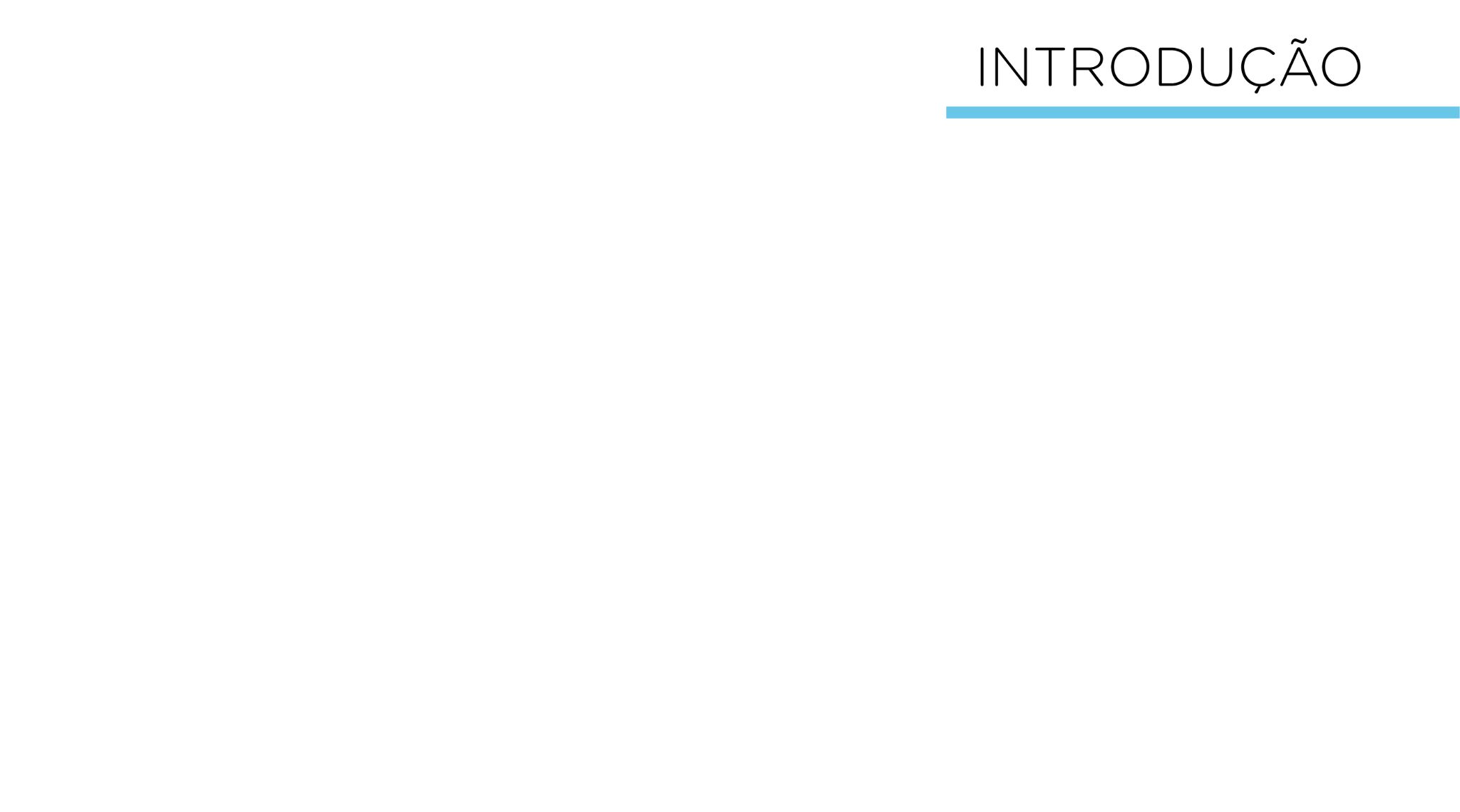 Nesta aula, você terá a oportunidade de programar um protótipo, constituído por componentes eletrônicos, que permite simular o mecanismo utilizado em irrigadores automáticos.
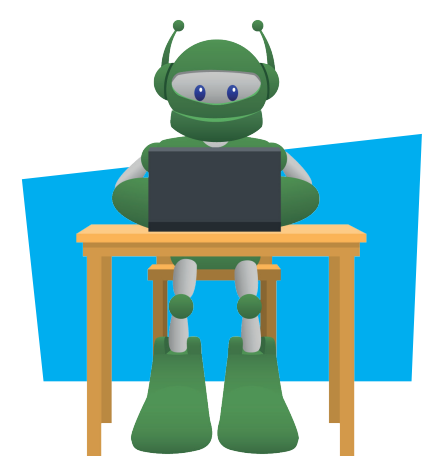 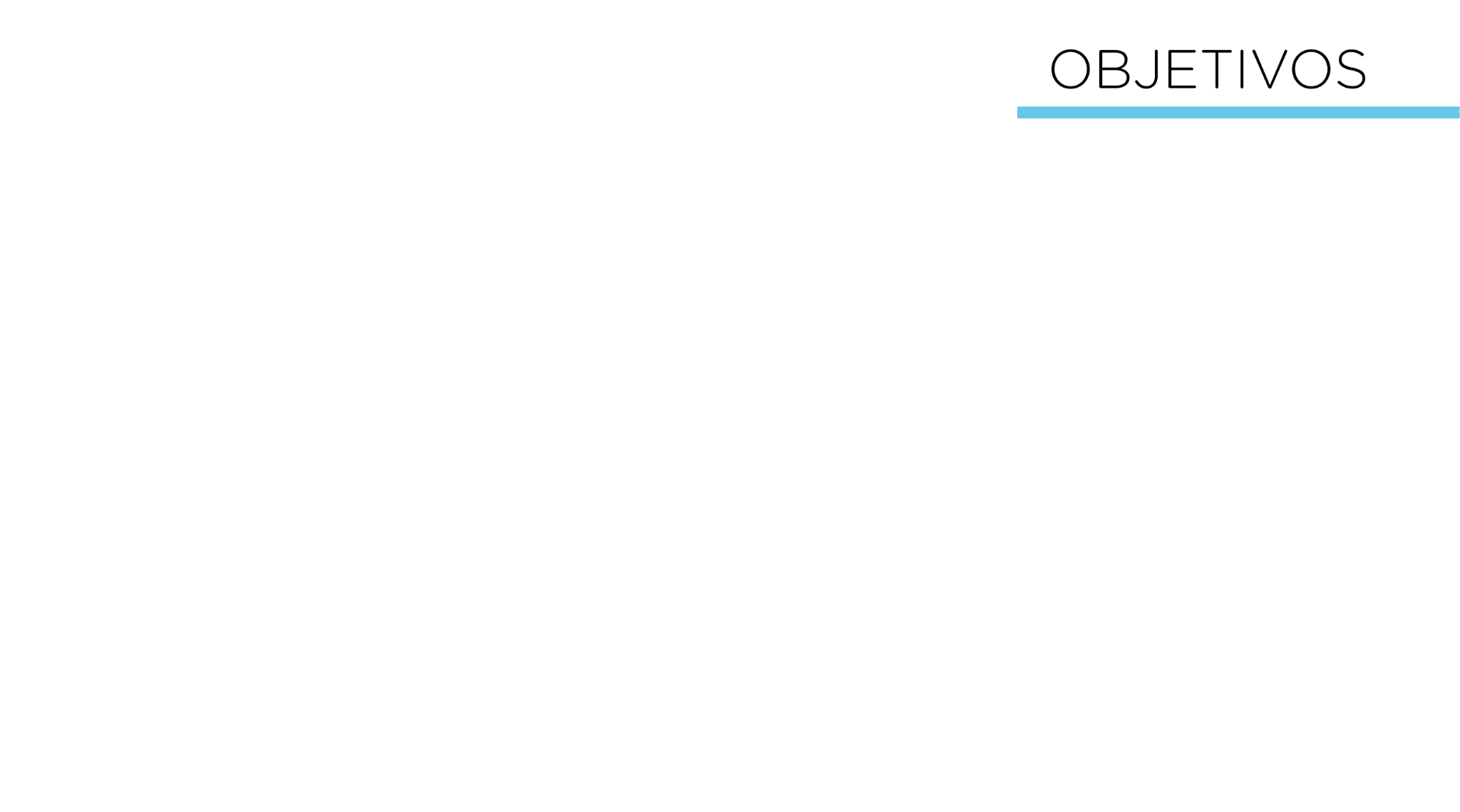 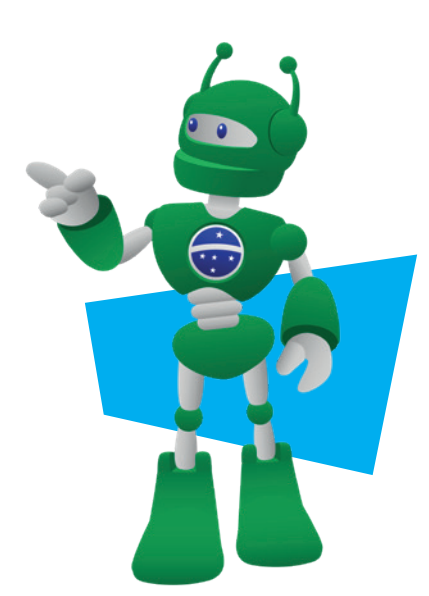 Demonstrar a importância da irrigação automática na manutenção hídrica de plantas;
Simular o mecanismo de funcionamento de um irrigador automático.
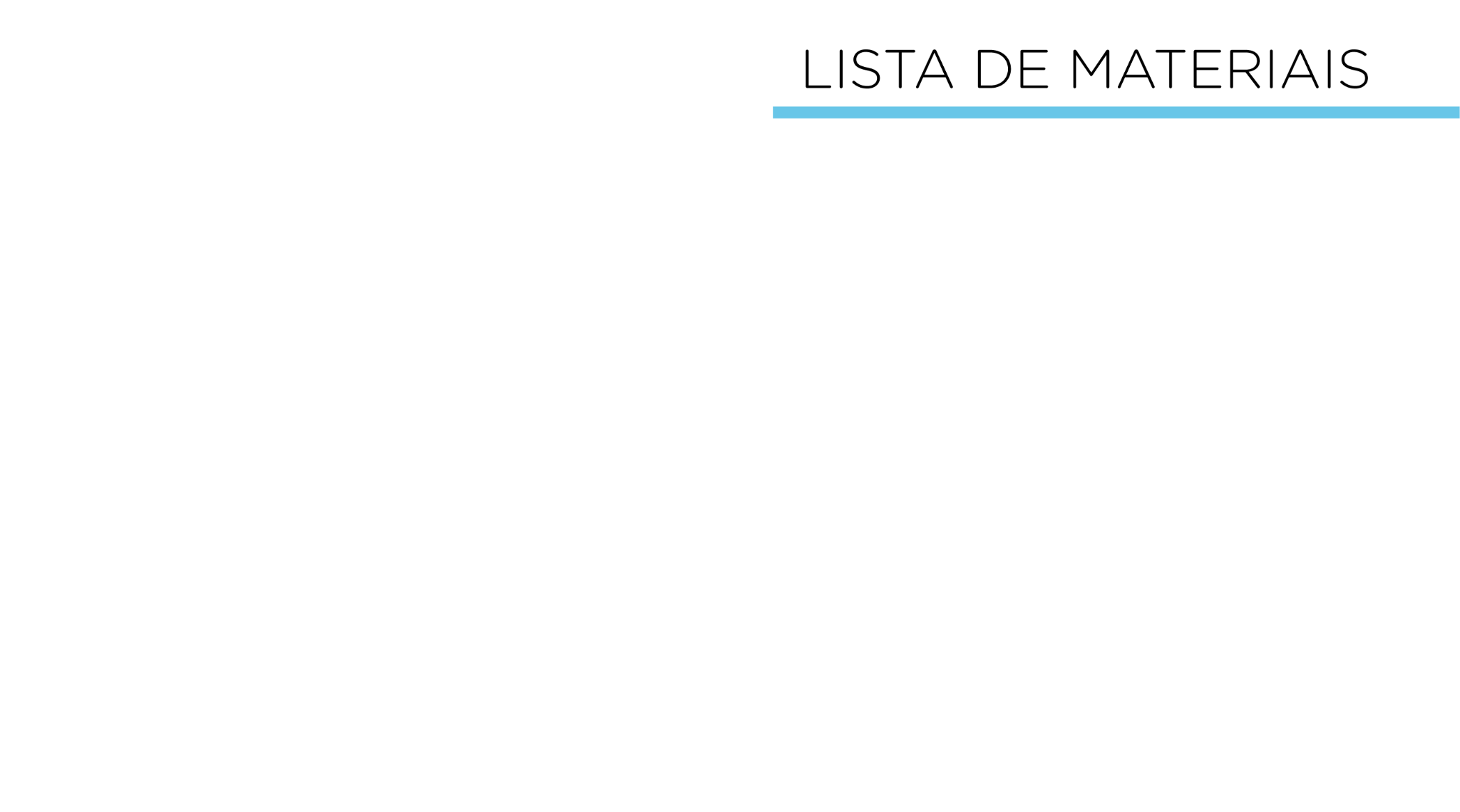 05 Jumpers Fêmea-Fêmea;
05 Jumpers Macho-Macho;
 50 cm Fio Paralelo de 0,5mm;
01 Recipiente (copo descartável) com água;
01 Recipiente (copo descartável) com terra seca;
01 Notebook;
Software Arduino IDE.
01 Placa Protoboard;
01 Placa Arduino Uno R3; 
01 Cabo USB; 
01 Módulo Sensor de Umidade do Solo Higrômetro;
01 Motor DC; 
01 Módulo Relé 5V; 
01 Bateria de 9V;
01 Clipe para bateria;
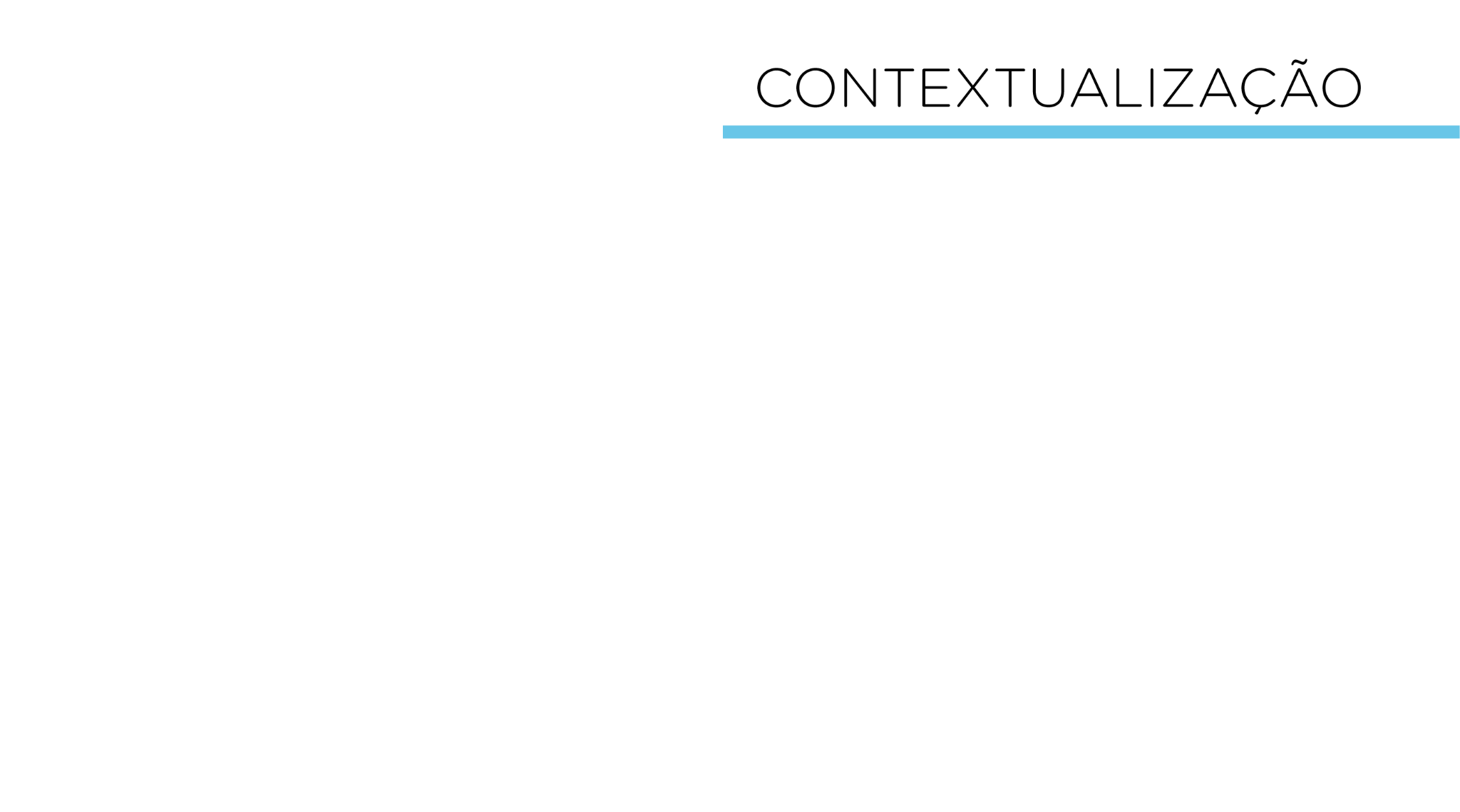 A técnica de irrigação automática consiste no fornecimento de água ao solo em quantidade ideal, de modo a garantir a sobrevivência e produtividade das plantas.
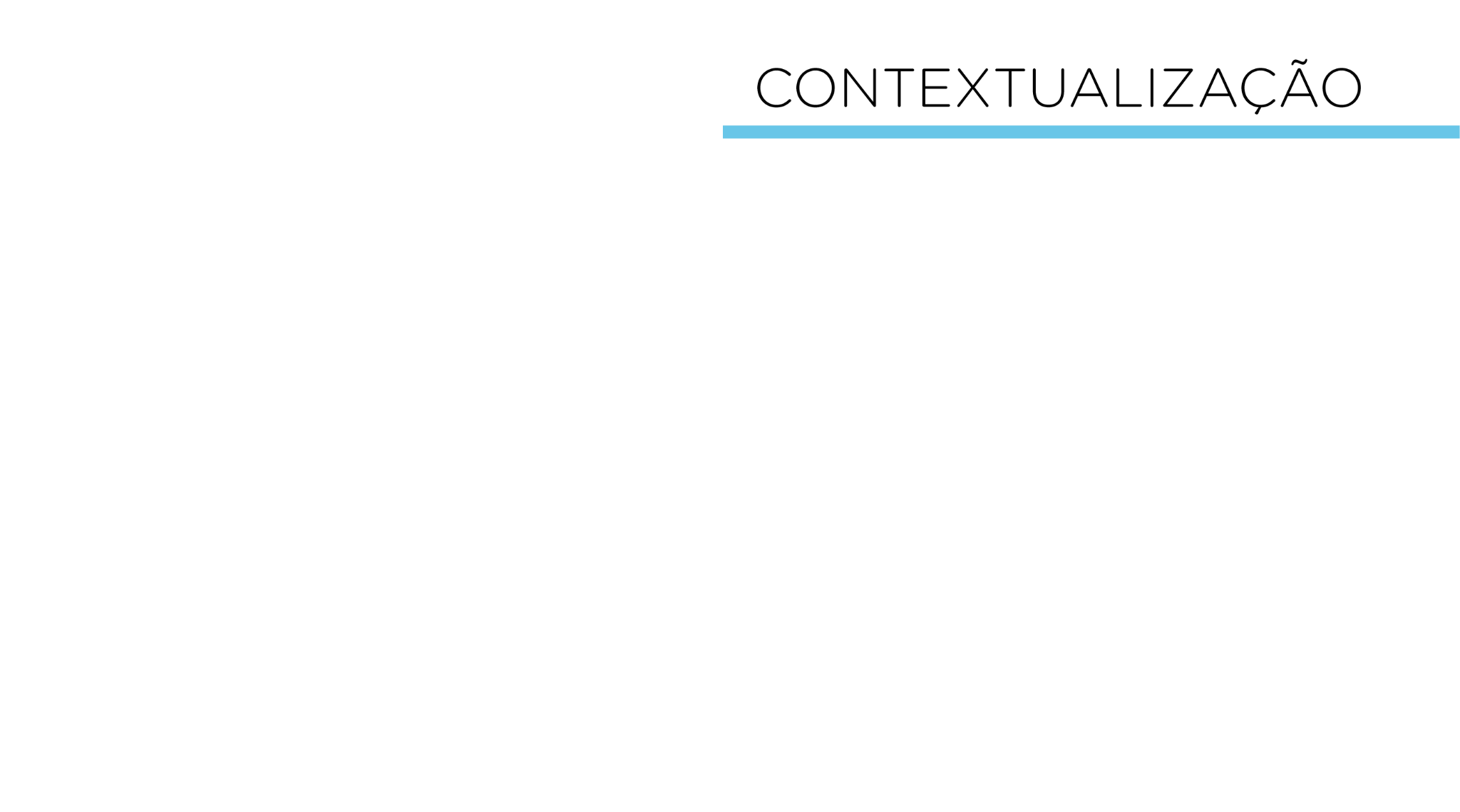 Para as plantas, a necessidade de água é sinalizada quando os tecidos vegetais se tornam murchos e as folhas se fecham. Quando isso acontece, elas precisam absorver do substrato em que se encontram (aquático ou terrestre) a quantidade de água necessária para seu desenvolvimento.
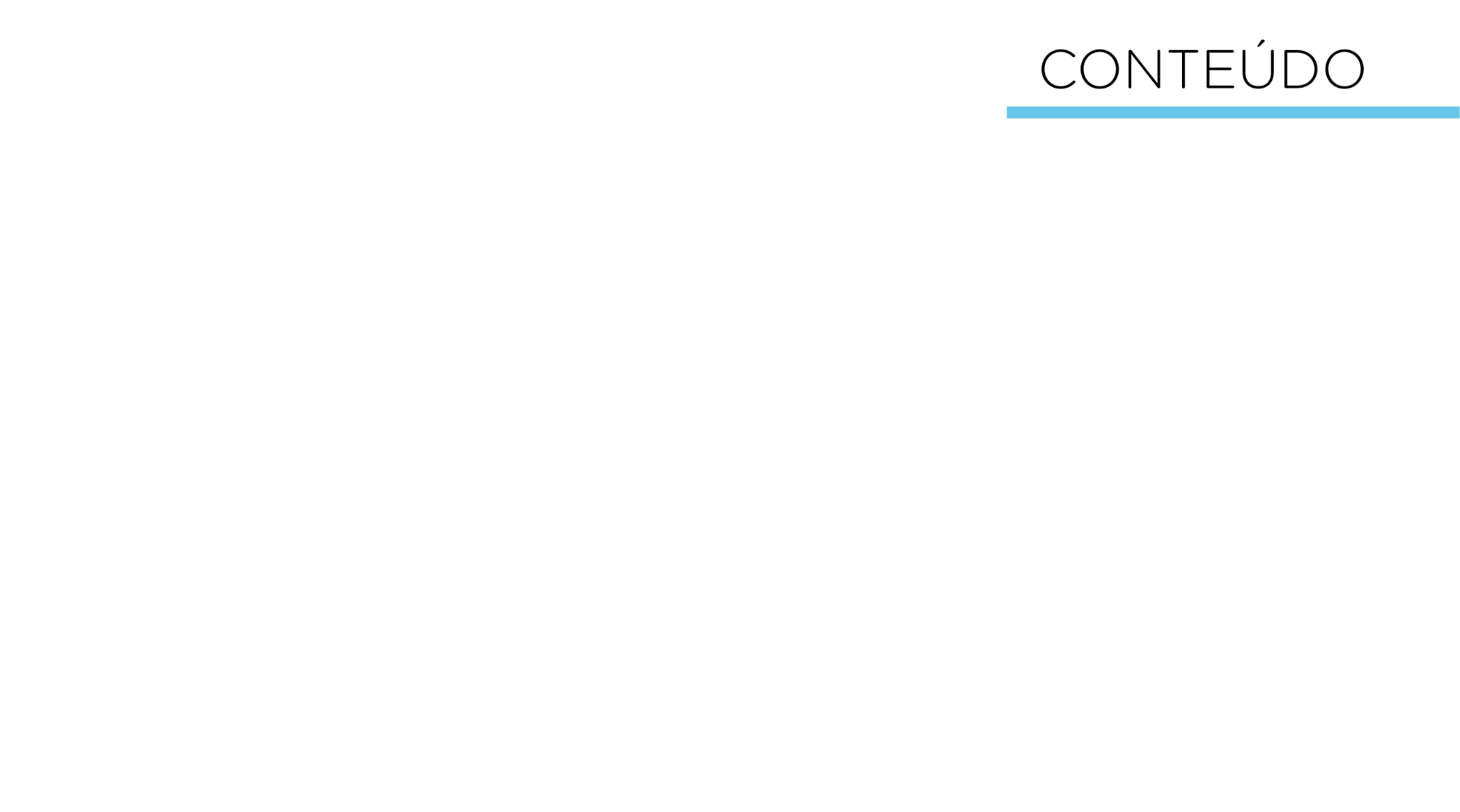 Sabendo disso, em regiões onde há escassez de água e/ou períodos prolongados de seca, agricultores utilizam a técnica de irrigação automática com a finalidade de fornecer água em quantidade suficiente às plantas, elevando a produção e melhorando a qualidade do produto. Esta técnica, também, tem sido cada vez mais utilizada em residências para garantir a hidratação necessária às plantas ornamentais e/ou hortas caseiras.
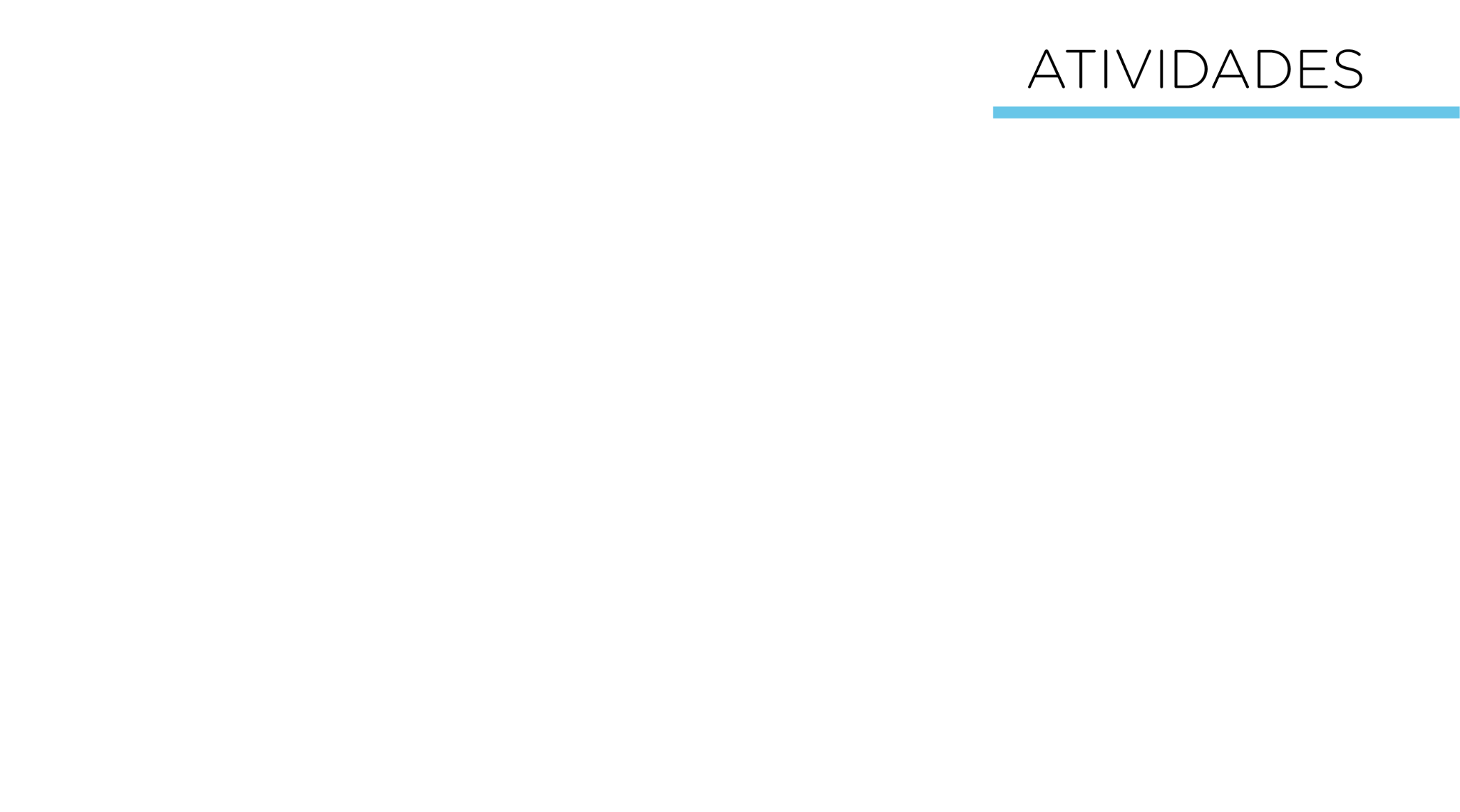 Acesse o passo a passo na Aula 13 - Mecanismo: irrigador automático, módulo 2, disponível em: Robótica Educacional.
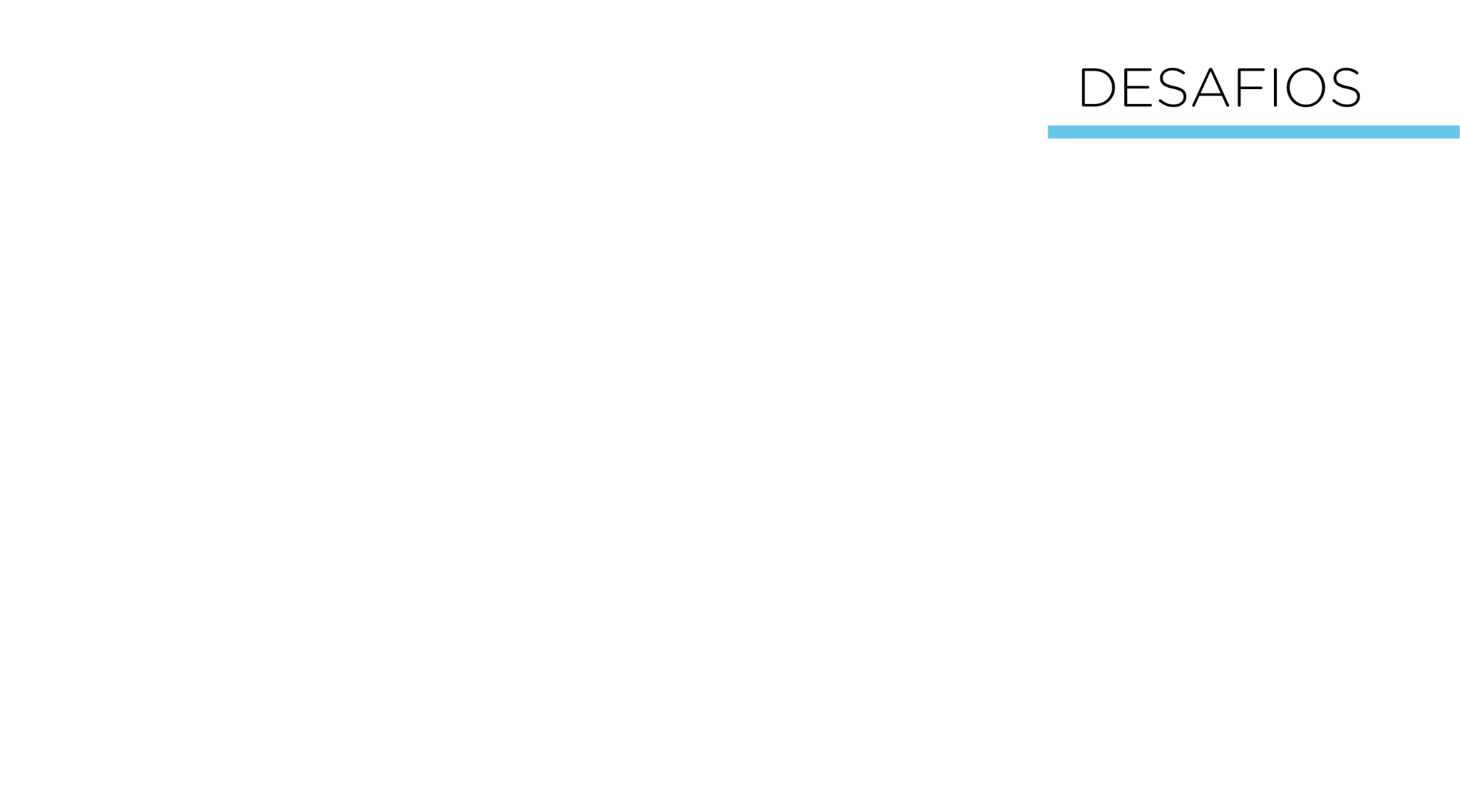 Que tal programar o irrigador para ligar quando o valor do sensor de umidade do solo for menor que 40% e desligar quando for maior que 60%?
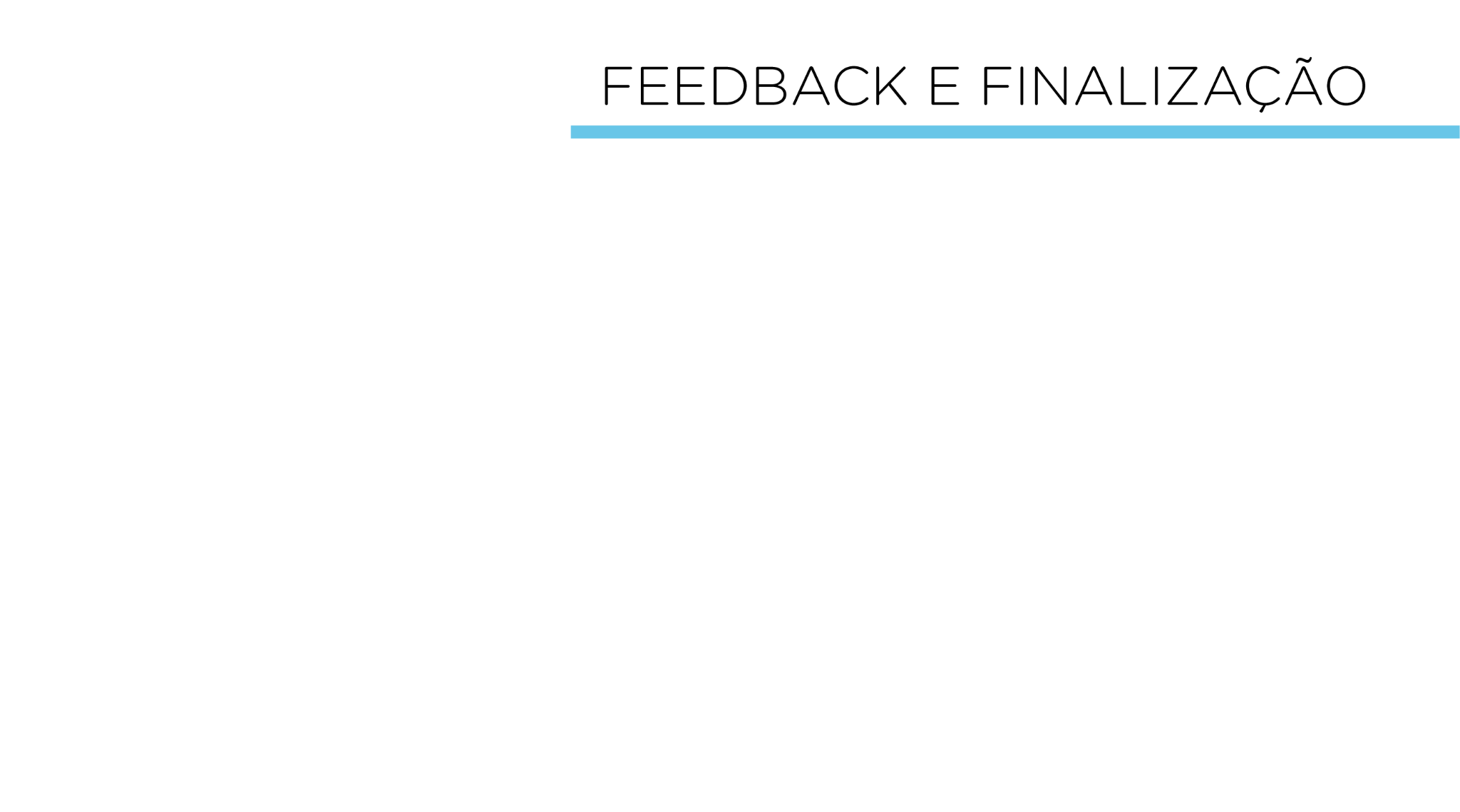 a. Confira, compartilhando seu projeto com os demais colegas, se o objetivo foi alcançado; 
b. Analise seu projeto desenvolvido, de modo a atender aos requisitos para funcionamento de um mecanismo de irrigação automática; 
c. Reflita se as seguintes situações ocorreram: 
i. Colaboração e Cooperação: você e os membros de sua equipe interagiram entre si, compartilhando ideias que promoveram a aprendizagem e o desenvolvimento deste projeto? 
ii. Pensamento Crítico e Resolução de Problemas: você conseguiu identificar os problemas, analisar informações e tomar decisões de modo a contribuir para o projeto desenvolvido? 
d. Reúna todos os componentes utilizados nesta aula e os organize novamente, junto aos demais, no kit de robótica.
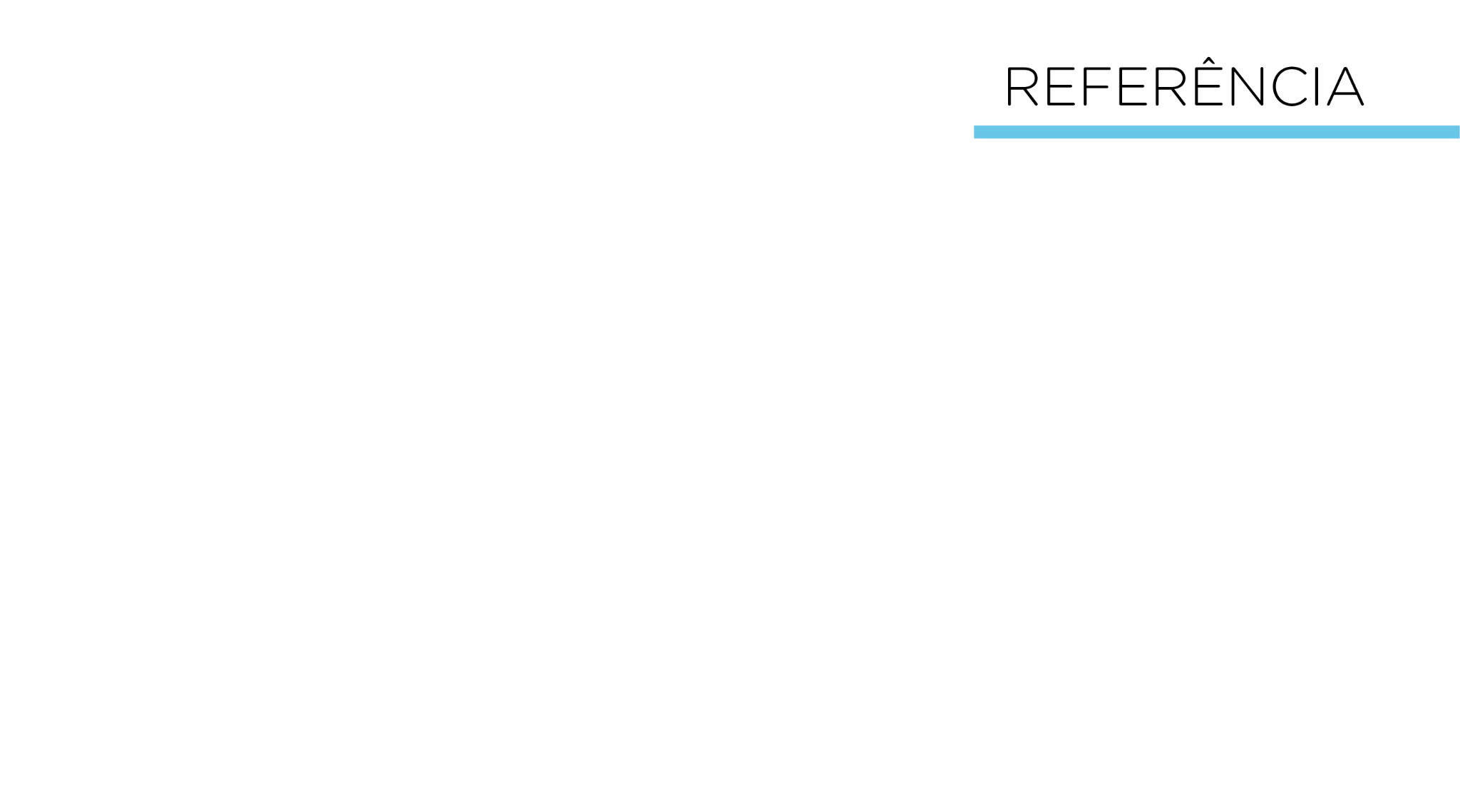 PARANÁ. Secretaria Estadual de Educação do Estado do Paraná (SEED/PR). Diretoria de Tecnologias de Informação (DTI). Coordenação de Tecnologias Educacionais. (CTE). Robótica Educacional- Módulo 2. Aula 13 - Mecanismo: irrigador automático. Disponível em: https://aluno.escoladigital.pr.gov.br/robotica/aulas/educacional  Acesso em:  02 mai. 2023.
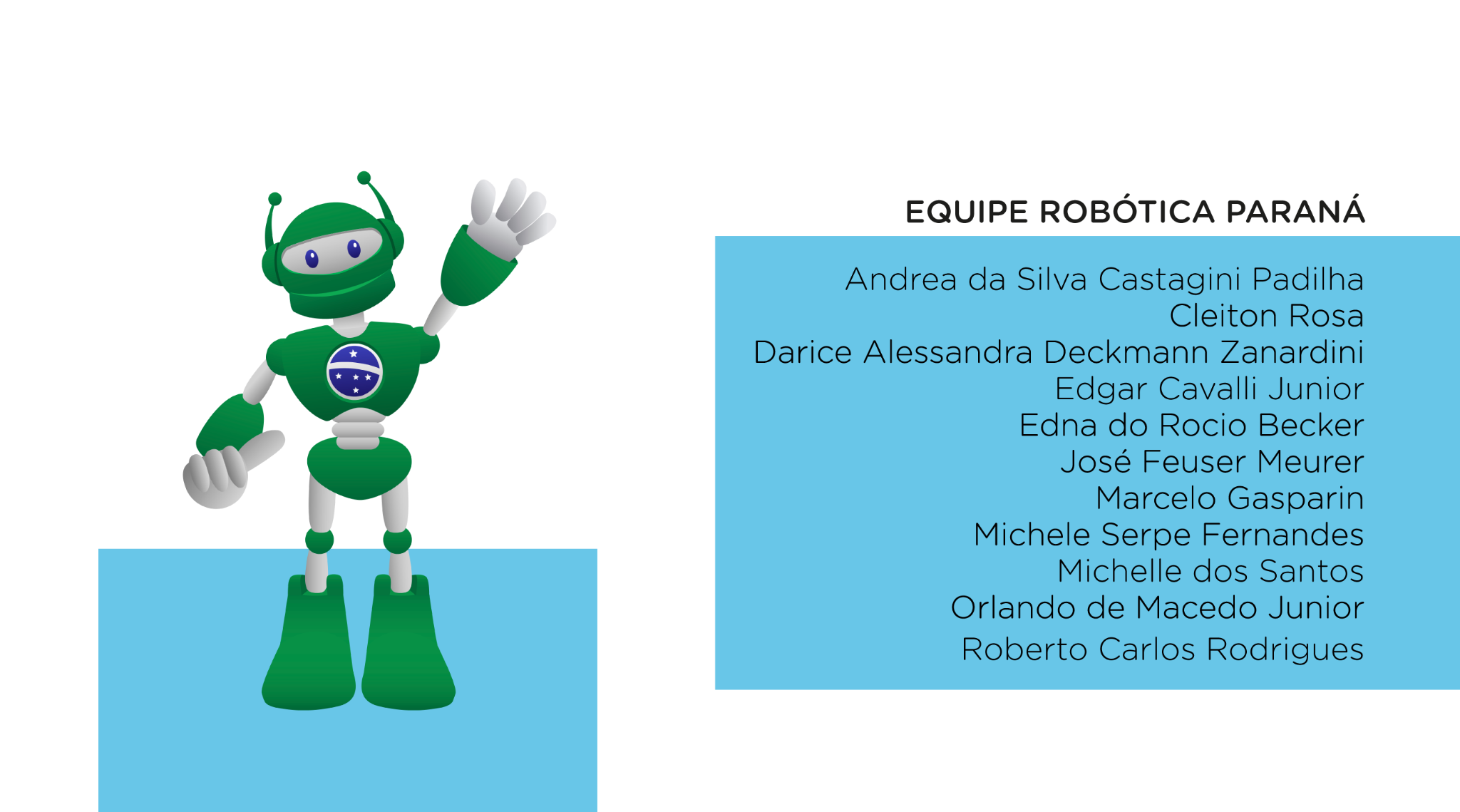